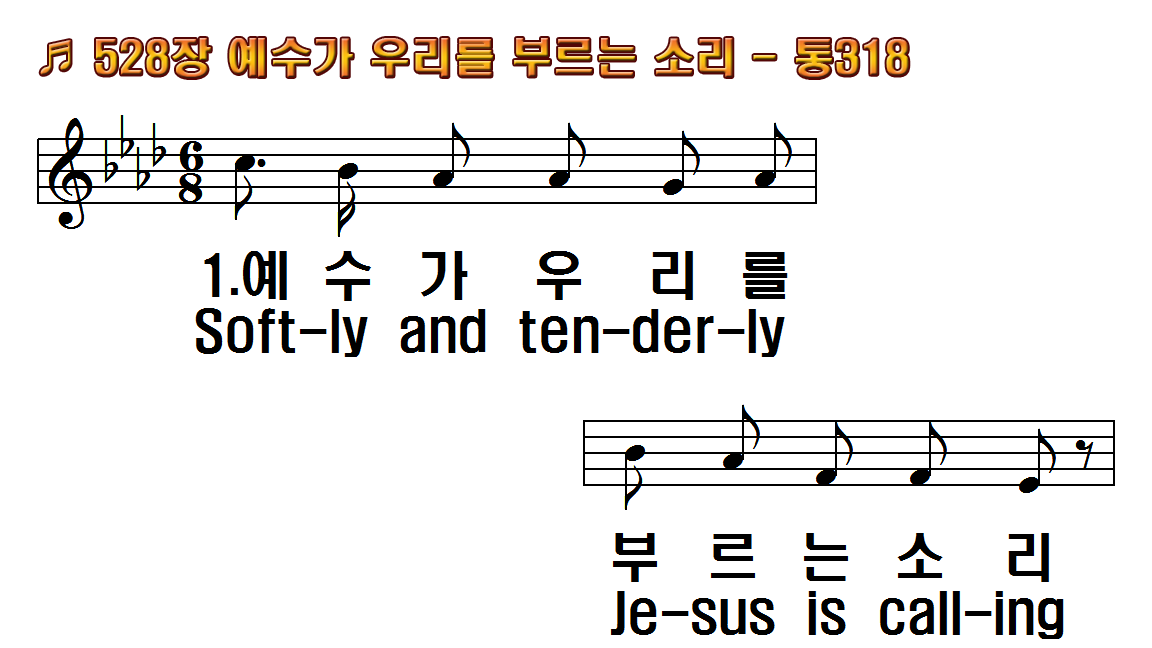 1.예수가 우리를 부르는
2.간절히 오라고 부르실
3.세월이 살같이 빠르게
4.우리를 위하여 예비해
후.오라 오라 방황치 말고
1.Softly and tenderly
2.Why should we tarry
3.Time is now fleeting,
4.O for the wonderful
R.Come home, come
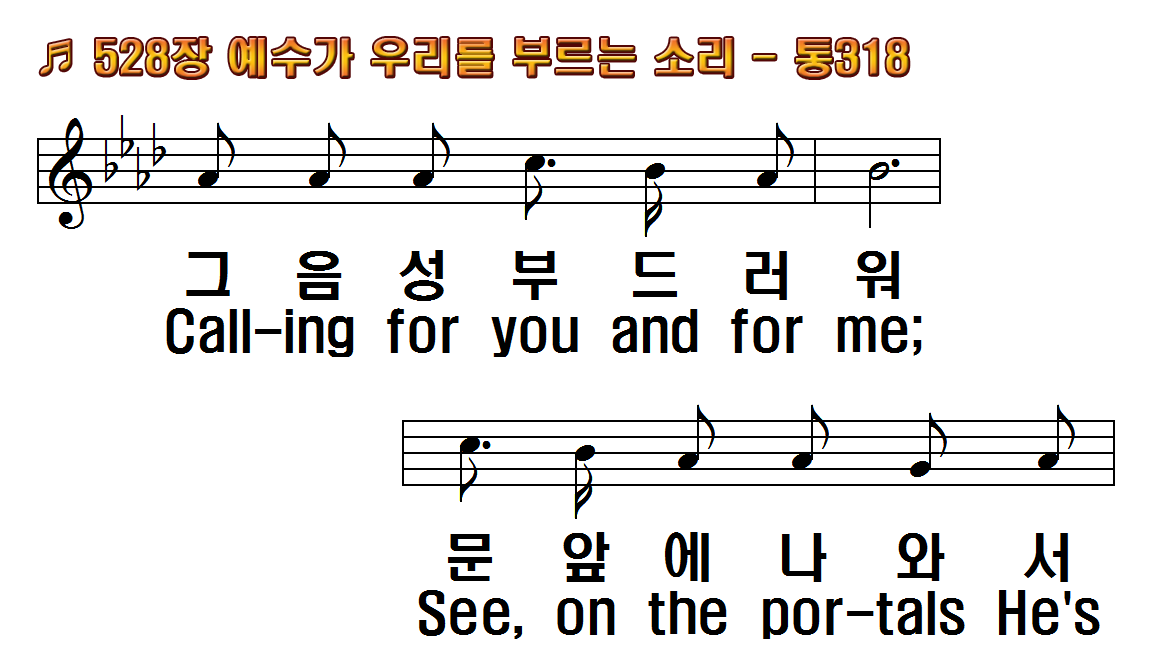 1.예수가 우리를 부르는
2.간절히 오라고 부르실
3.세월이 살같이 빠르게
4.우리를 위하여 예비해
후.오라 오라 방황치 말고
1.Softly and tenderly
2.Why should we tarry
3.Time is now fleeting,
4.O for the wonderful
R.Come home, come
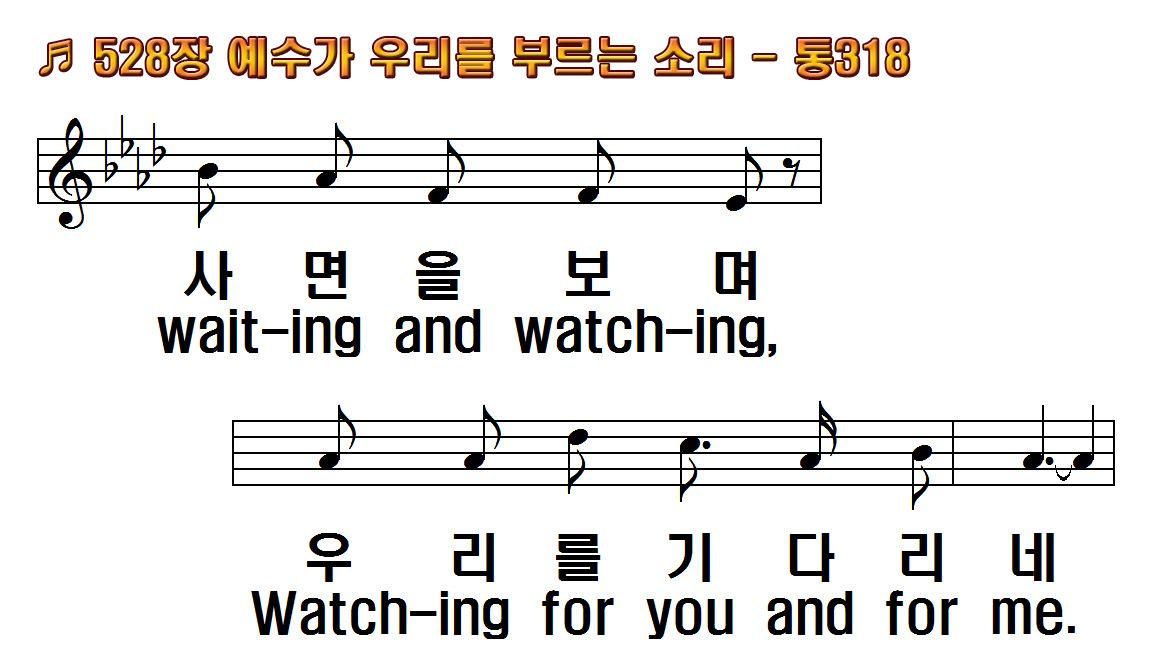 1.예수가 우리를 부르는
2.간절히 오라고 부르실
3.세월이 살같이 빠르게
4.우리를 위하여 예비해
후.오라 오라 방황치 말고
1.Softly and tenderly
2.Why should we tarry
3.Time is now fleeting,
4.O for the wonderful
R.Come home, come
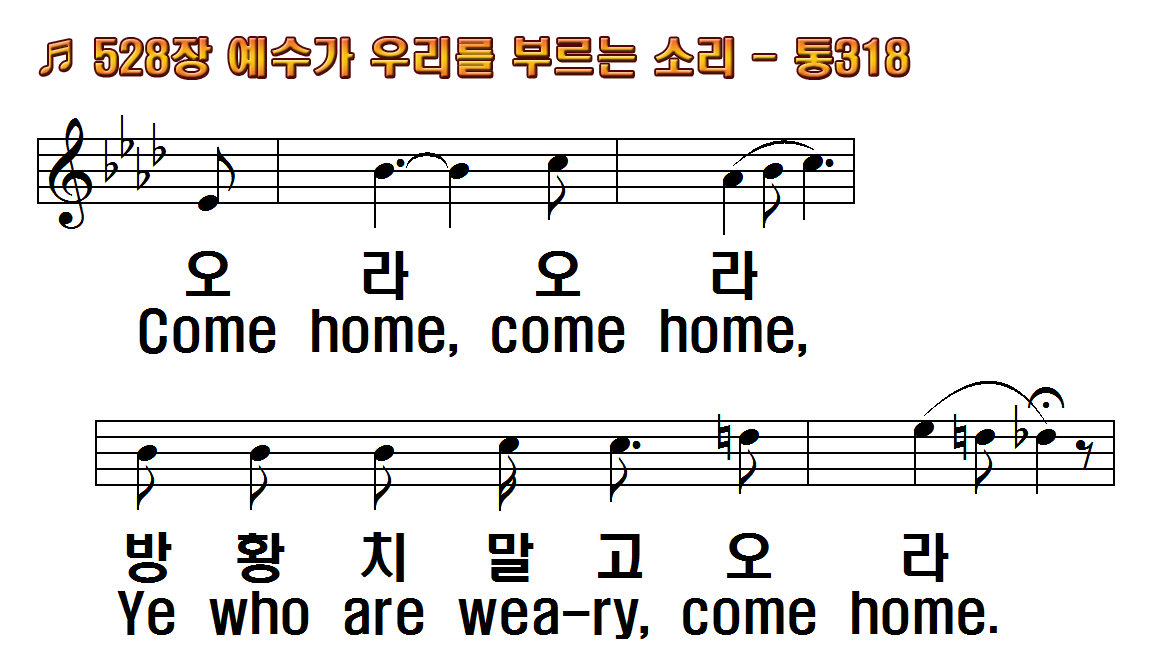 1.예수가 우리를 부르는
2.간절히 오라고 부르실
3.세월이 살같이 빠르게
4.우리를 위하여 예비해
후.오라 오라 방황치 말고
1.Softly and tenderly
2.Why should we tarry
3.Time is now fleeting,
4.O for the wonderful
R.Come home, come
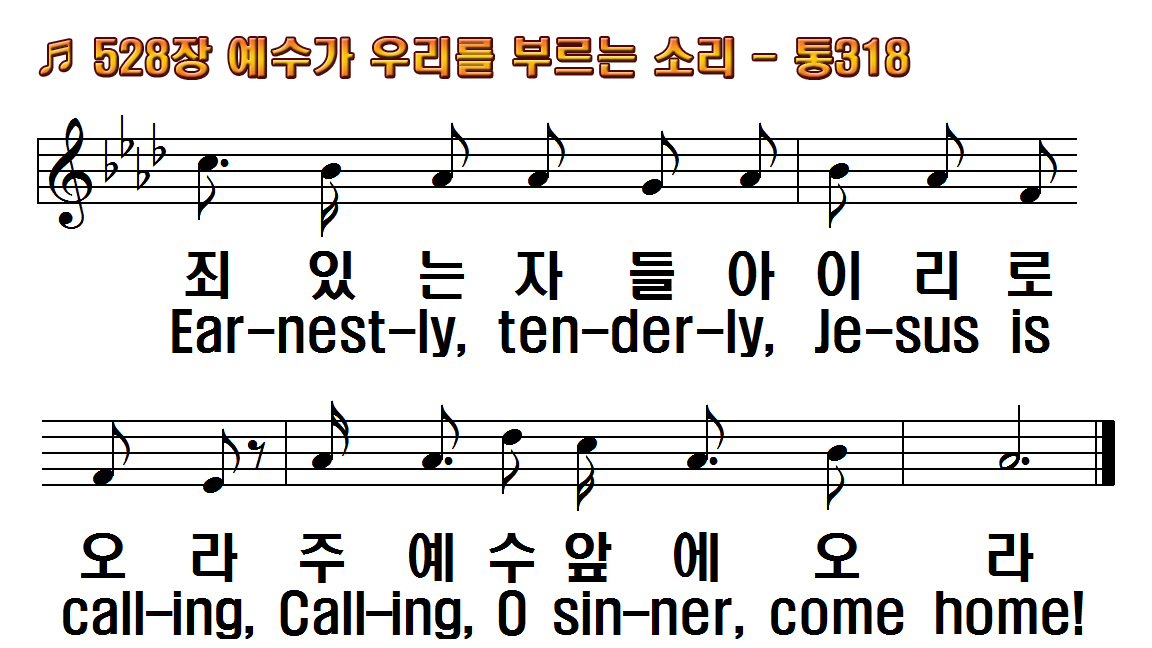 1.예수가 우리를 부르는
2.간절히 오라고 부르실
3.세월이 살같이 빠르게
4.우리를 위하여 예비해
후.오라 오라 방황치 말고
1.Softly and tenderly
2.Why should we tarry
3.Time is now fleeting,
4.O for the wonderful
R.Come home, come
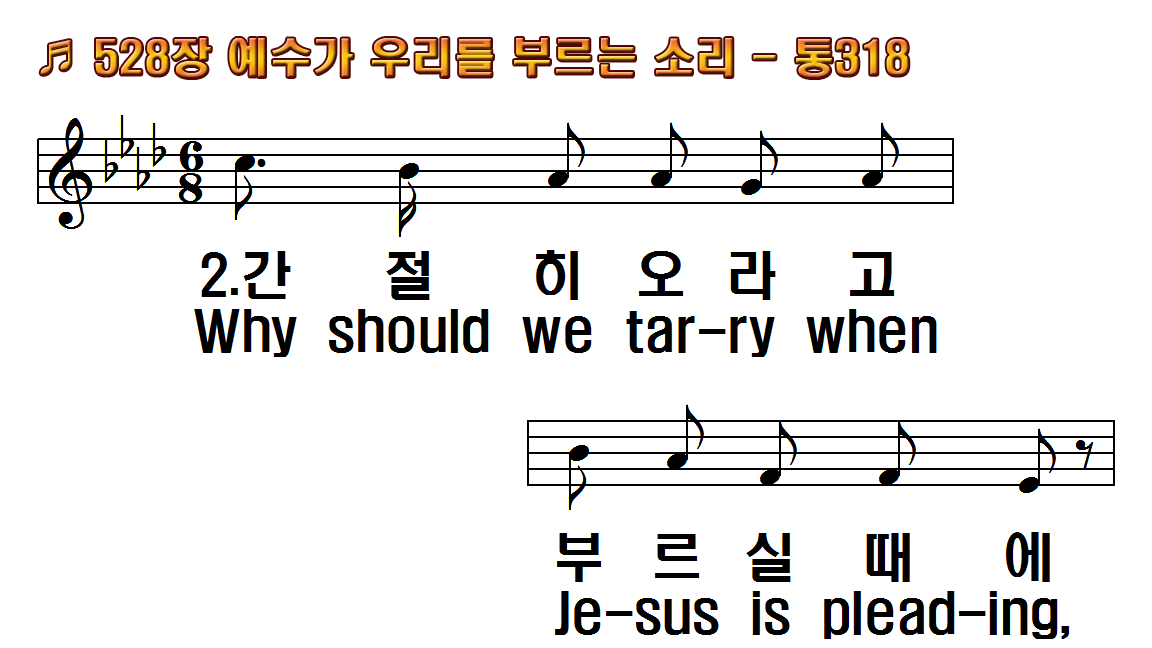 1.예수가 우리를 부르는
2.간절히 오라고 부르실
3.세월이 살같이 빠르게
4.우리를 위하여 예비해
후.오라 오라 방황치 말고
1.Softly and tenderly
2.Why should we tarry
3.Time is now fleeting,
4.O for the wonderful
R.Come home, come
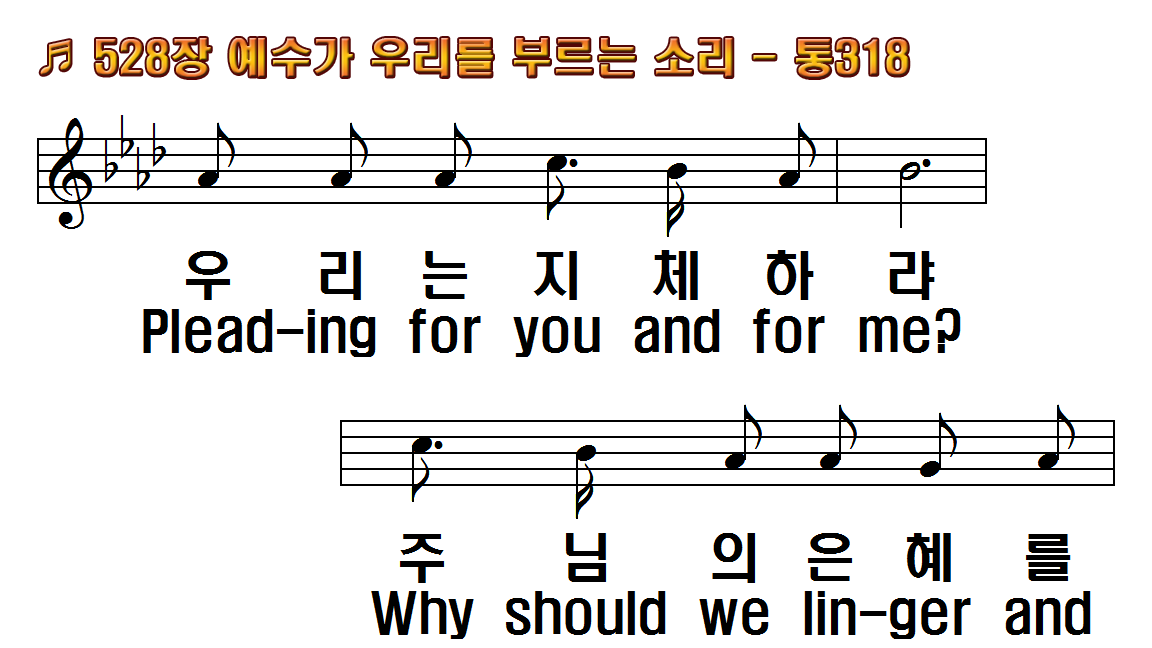 1.예수가 우리를 부르는
2.간절히 오라고 부르실
3.세월이 살같이 빠르게
4.우리를 위하여 예비해
후.오라 오라 방황치 말고
1.Softly and tenderly
2.Why should we tarry
3.Time is now fleeting,
4.O for the wonderful
R.Come home, come
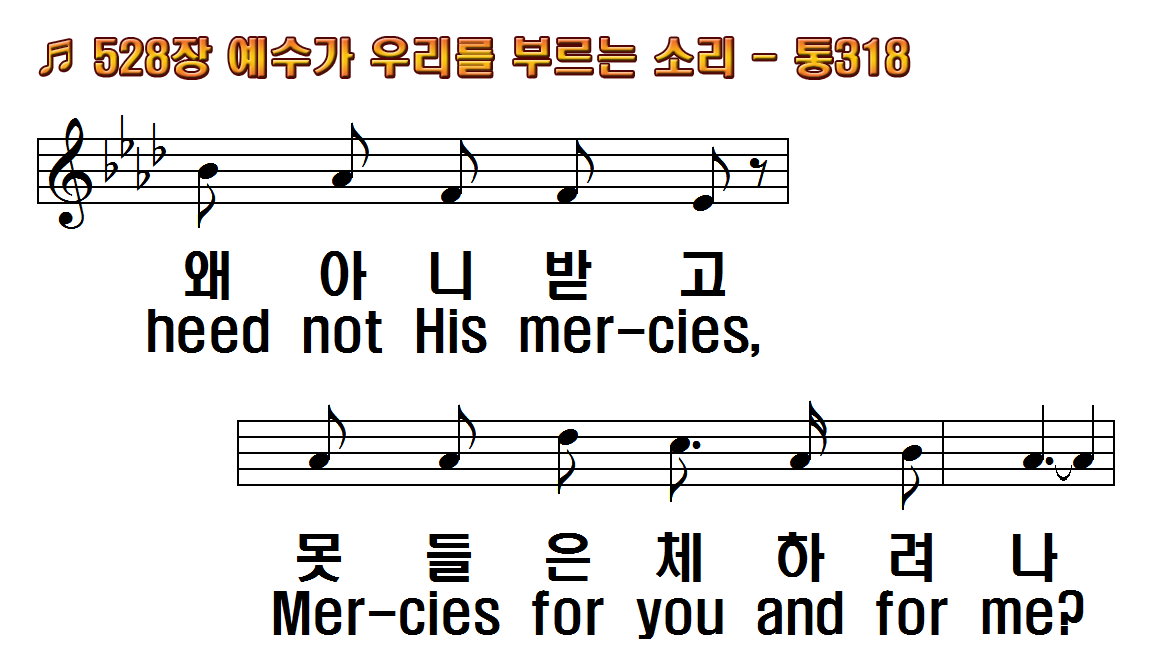 1.예수가 우리를 부르는
2.간절히 오라고 부르실
3.세월이 살같이 빠르게
4.우리를 위하여 예비해
후.오라 오라 방황치 말고
1.Softly and tenderly
2.Why should we tarry
3.Time is now fleeting,
4.O for the wonderful
R.Come home, come
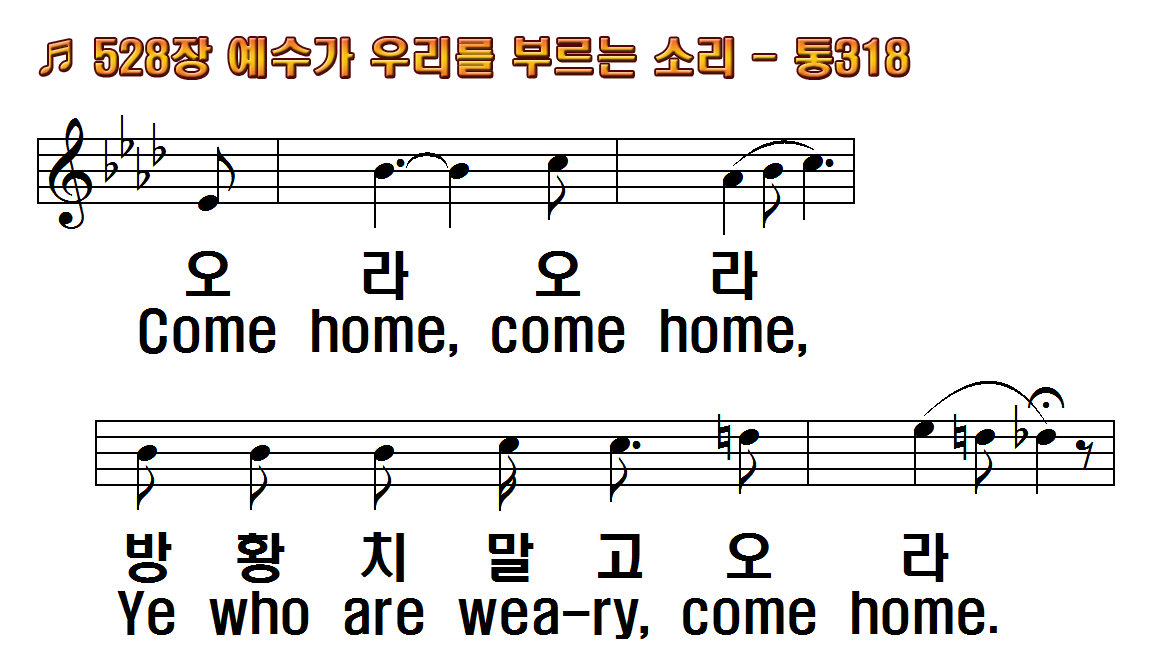 1.예수가 우리를 부르는
2.간절히 오라고 부르실
3.세월이 살같이 빠르게
4.우리를 위하여 예비해
후.오라 오라 방황치 말고
1.Softly and tenderly
2.Why should we tarry
3.Time is now fleeting,
4.O for the wonderful
R.Come home, come
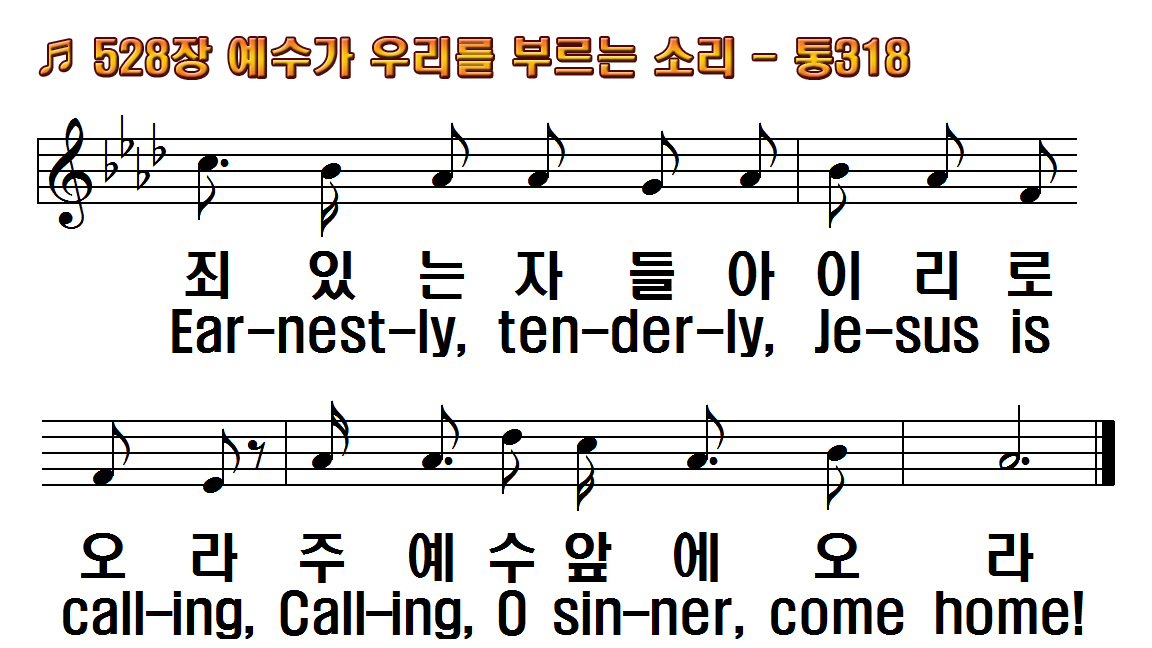 1.예수가 우리를 부르는
2.간절히 오라고 부르실
3.세월이 살같이 빠르게
4.우리를 위하여 예비해
후.오라 오라 방황치 말고
1.Softly and tenderly
2.Why should we tarry
3.Time is now fleeting,
4.O for the wonderful
R.Come home, come
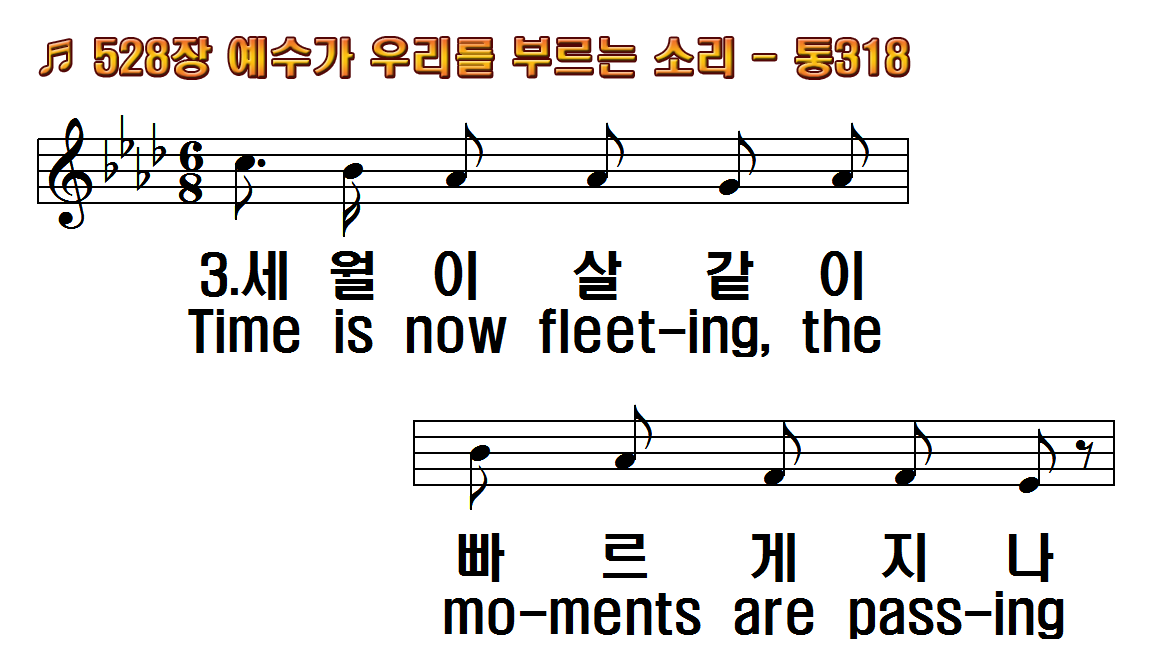 1.예수가 우리를 부르는
2.간절히 오라고 부르실
3.세월이 살같이 빠르게
4.우리를 위하여 예비해
후.오라 오라 방황치 말고
1.Softly and tenderly
2.Why should we tarry
3.Time is now fleeting,
4.O for the wonderful
R.Come home, come
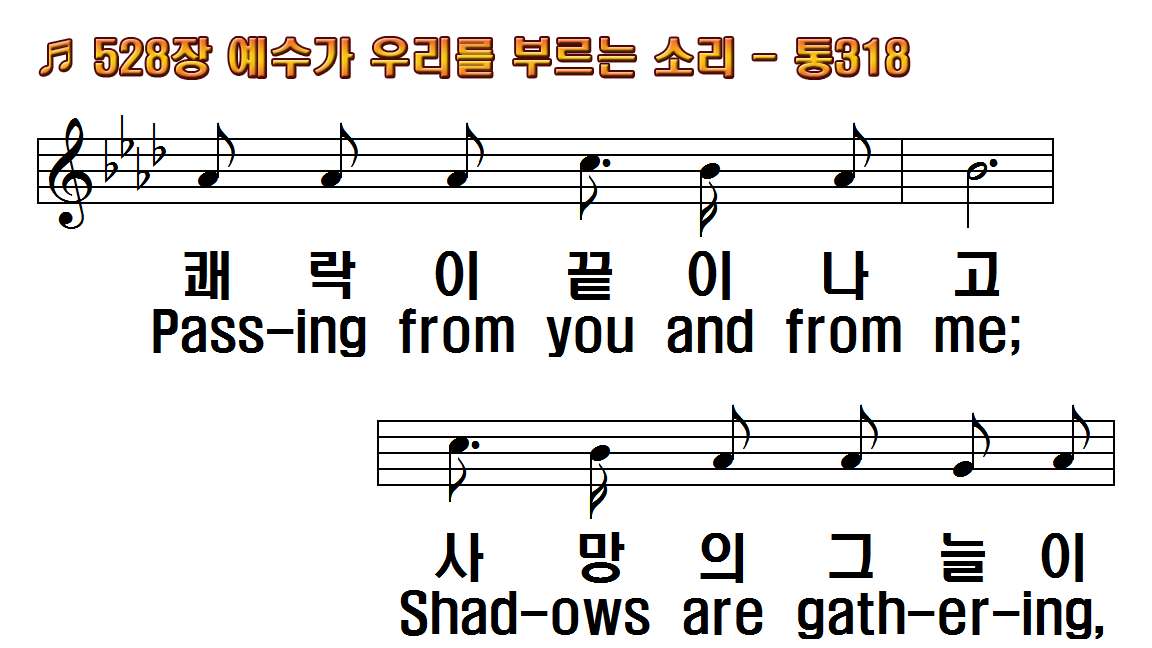 1.예수가 우리를 부르는
2.간절히 오라고 부르실
3.세월이 살같이 빠르게
4.우리를 위하여 예비해
후.오라 오라 방황치 말고
1.Softly and tenderly
2.Why should we tarry
3.Time is now fleeting,
4.O for the wonderful
R.Come home, come
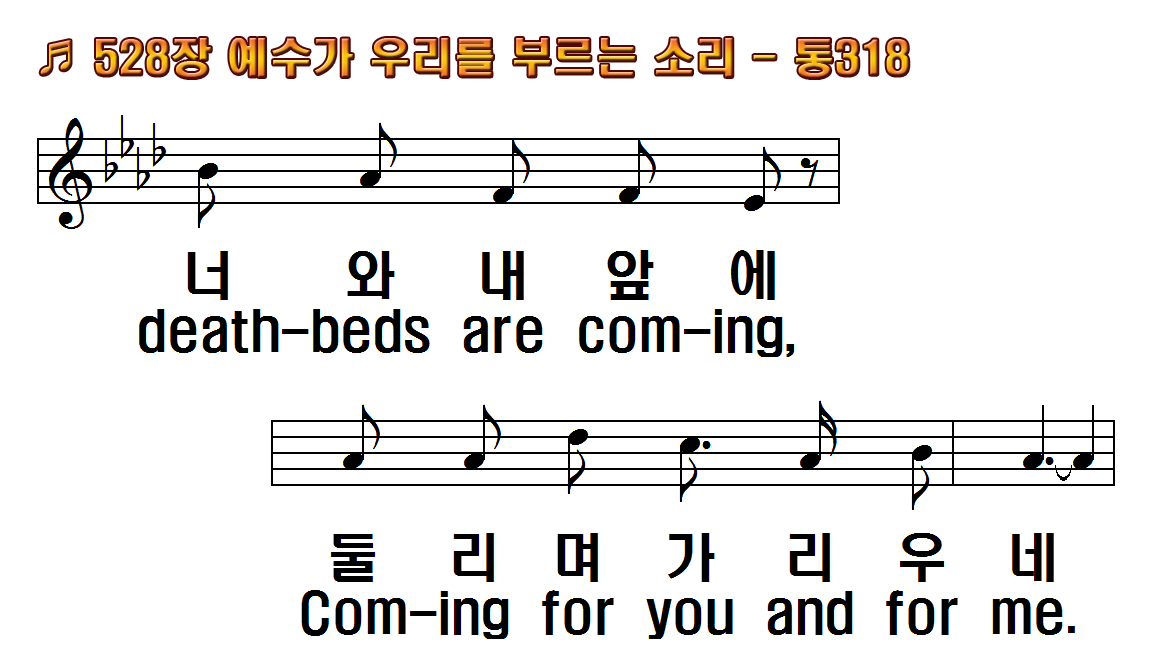 1.예수가 우리를 부르는
2.간절히 오라고 부르실
3.세월이 살같이 빠르게
4.우리를 위하여 예비해
후.오라 오라 방황치 말고
1.Softly and tenderly
2.Why should we tarry
3.Time is now fleeting,
4.O for the wonderful
R.Come home, come
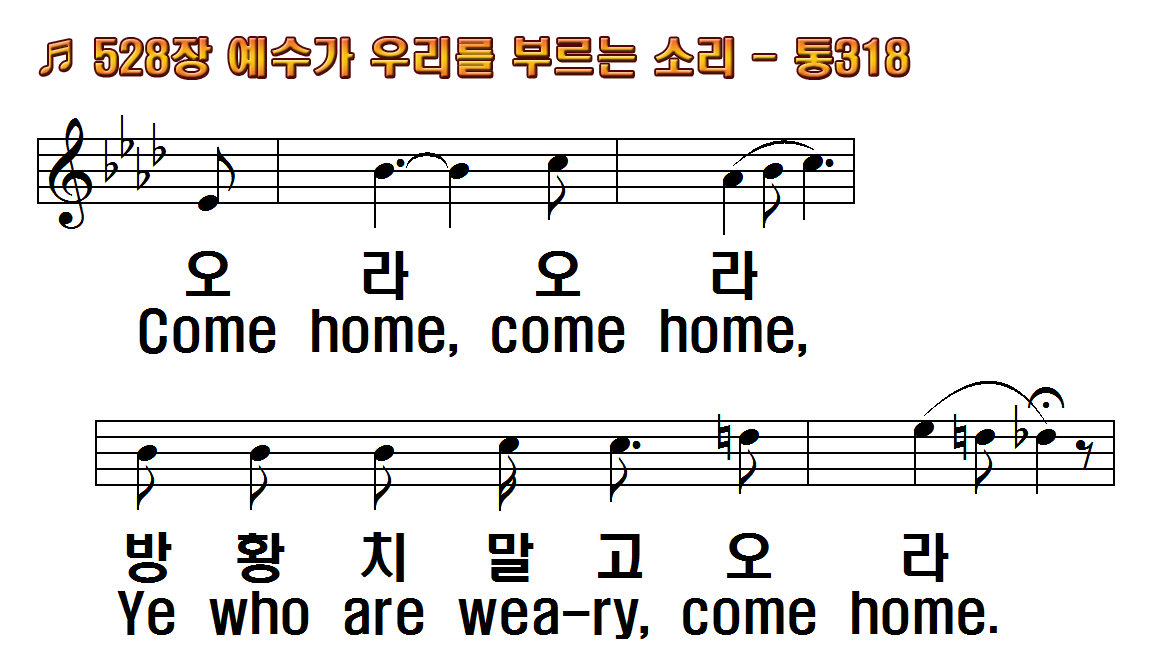 1.예수가 우리를 부르는
2.간절히 오라고 부르실
3.세월이 살같이 빠르게
4.우리를 위하여 예비해
후.오라 오라 방황치 말고
1.Softly and tenderly
2.Why should we tarry
3.Time is now fleeting,
4.O for the wonderful
R.Come home, come
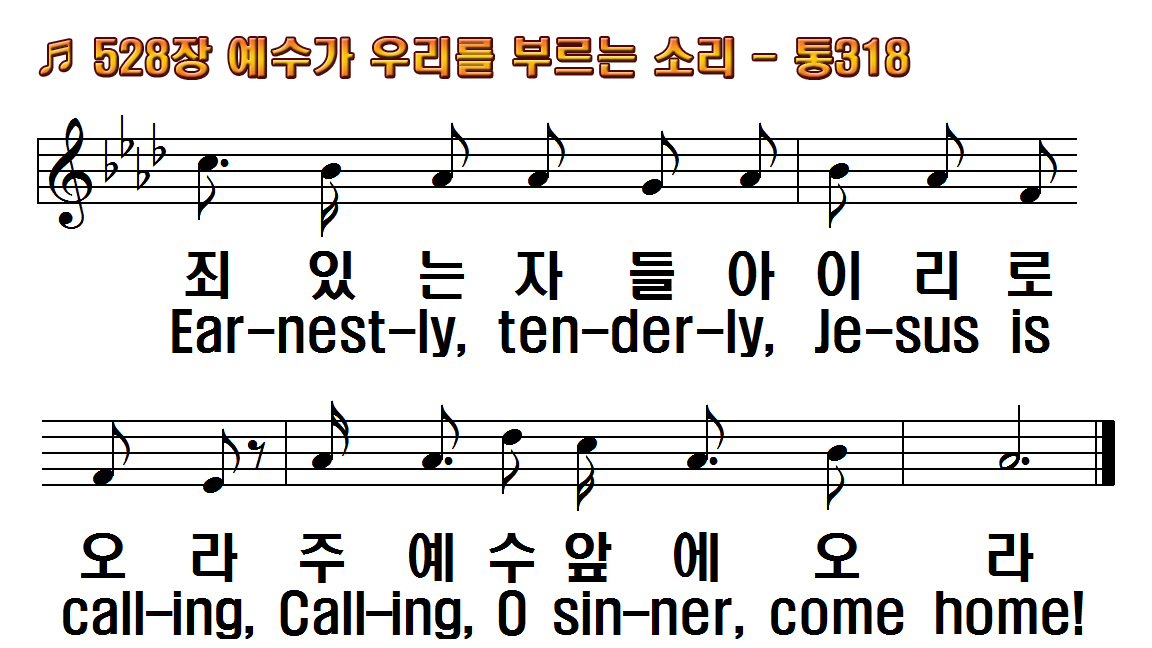 1.예수가 우리를 부르는
2.간절히 오라고 부르실
3.세월이 살같이 빠르게
4.우리를 위하여 예비해
후.오라 오라 방황치 말고
1.Softly and tenderly
2.Why should we tarry
3.Time is now fleeting,
4.O for the wonderful
R.Come home, come
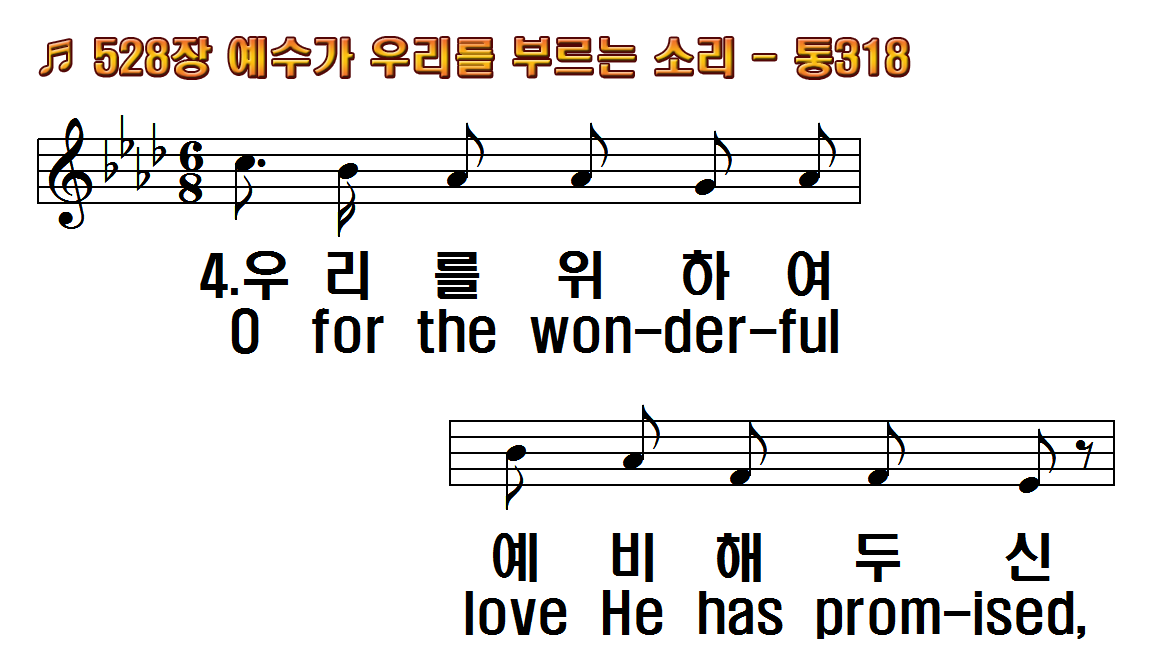 1.예수가 우리를 부르는
2.간절히 오라고 부르실
3.세월이 살같이 빠르게
4.우리를 위하여 예비해
후.오라 오라 방황치 말고
1.Softly and tenderly
2.Why should we tarry
3.Time is now fleeting,
4.O for the wonderful
R.Come home, come
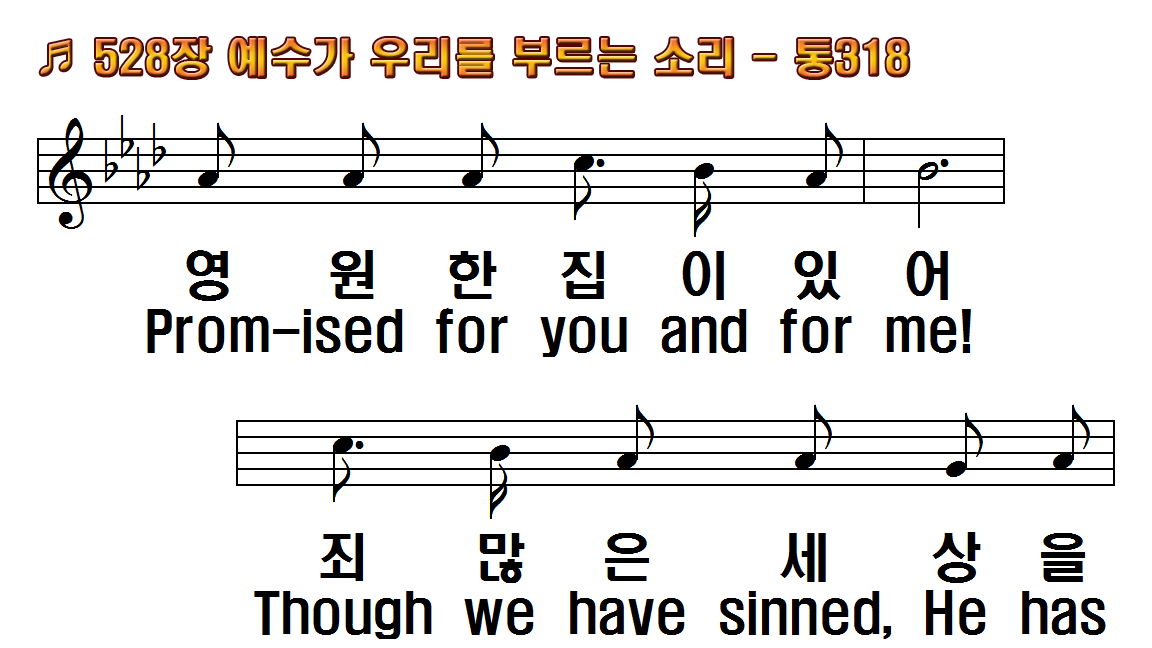 1.예수가 우리를 부르는
2.간절히 오라고 부르실
3.세월이 살같이 빠르게
4.우리를 위하여 예비해
후.오라 오라 방황치 말고
1.Softly and tenderly
2.Why should we tarry
3.Time is now fleeting,
4.O for the wonderful
R.Come home, come
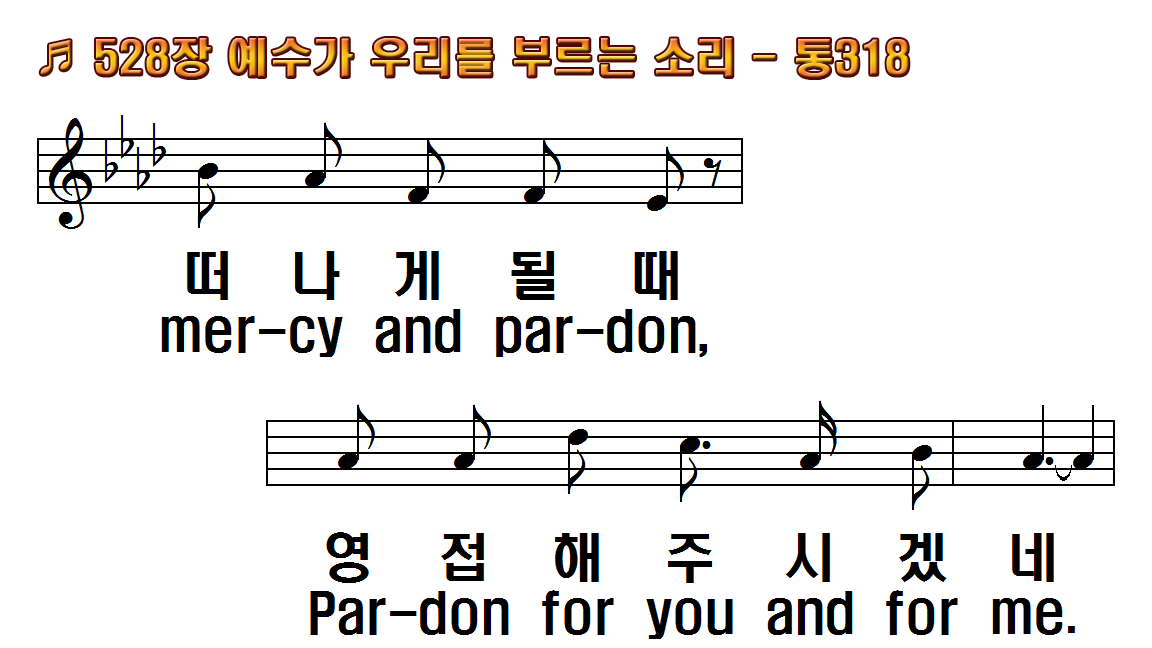 1.예수가 우리를 부르는
2.간절히 오라고 부르실
3.세월이 살같이 빠르게
4.우리를 위하여 예비해
후.오라 오라 방황치 말고
1.Softly and tenderly
2.Why should we tarry
3.Time is now fleeting,
4.O for the wonderful
R.Come home, come
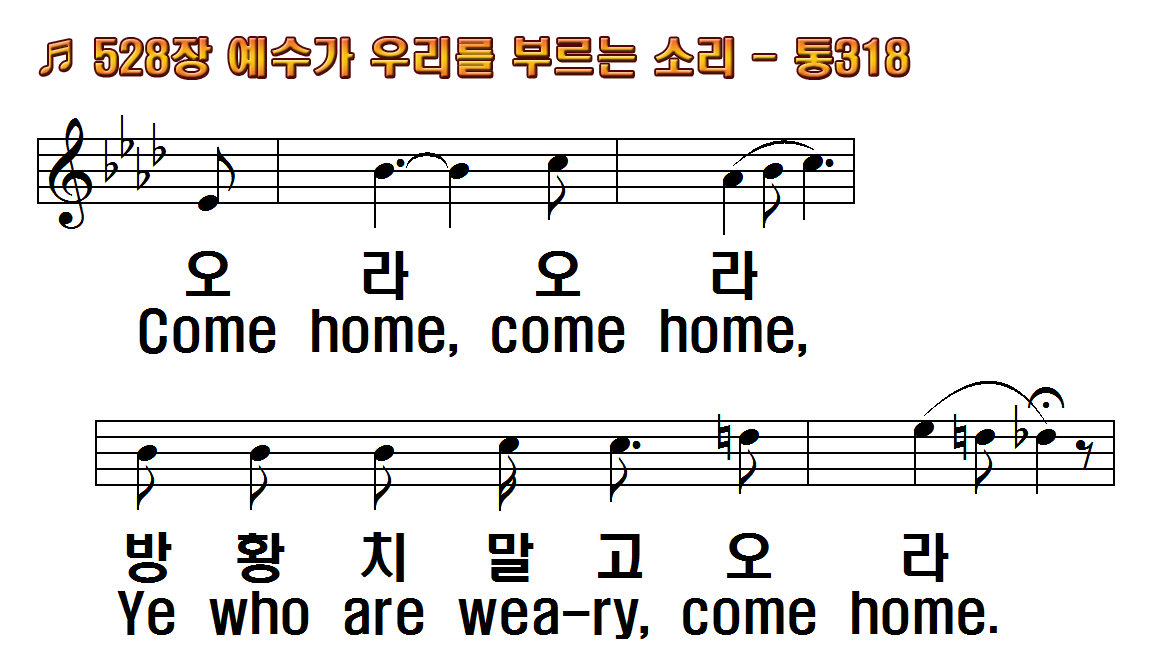 1.예수가 우리를 부르는
2.간절히 오라고 부르실
3.세월이 살같이 빠르게
4.우리를 위하여 예비해
후.오라 오라 방황치 말고
1.Softly and tenderly
2.Why should we tarry
3.Time is now fleeting,
4.O for the wonderful
R.Come home, come
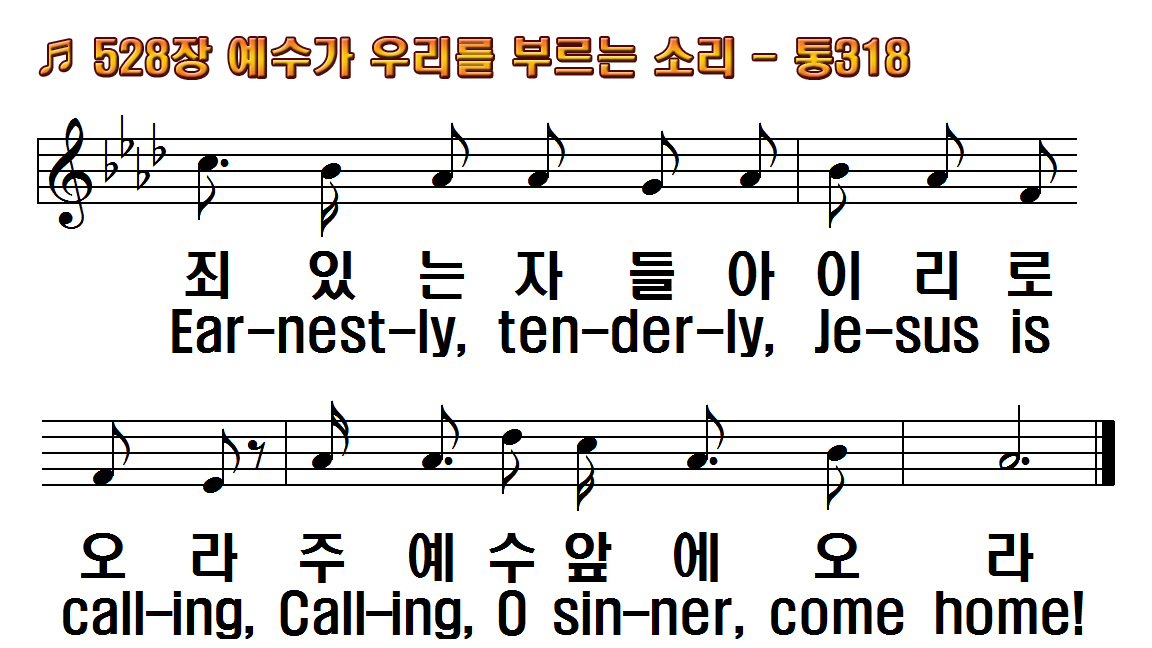 1.예수가 우리를 부르는
2.간절히 오라고 부르실
3.세월이 살같이 빠르게
4.우리를 위하여 예비해
후.오라 오라 방황치 말고
1.Softly and tenderly
2.Why should we tarry
3.Time is now fleeting,
4.O for the wonderful
R.Come home, come
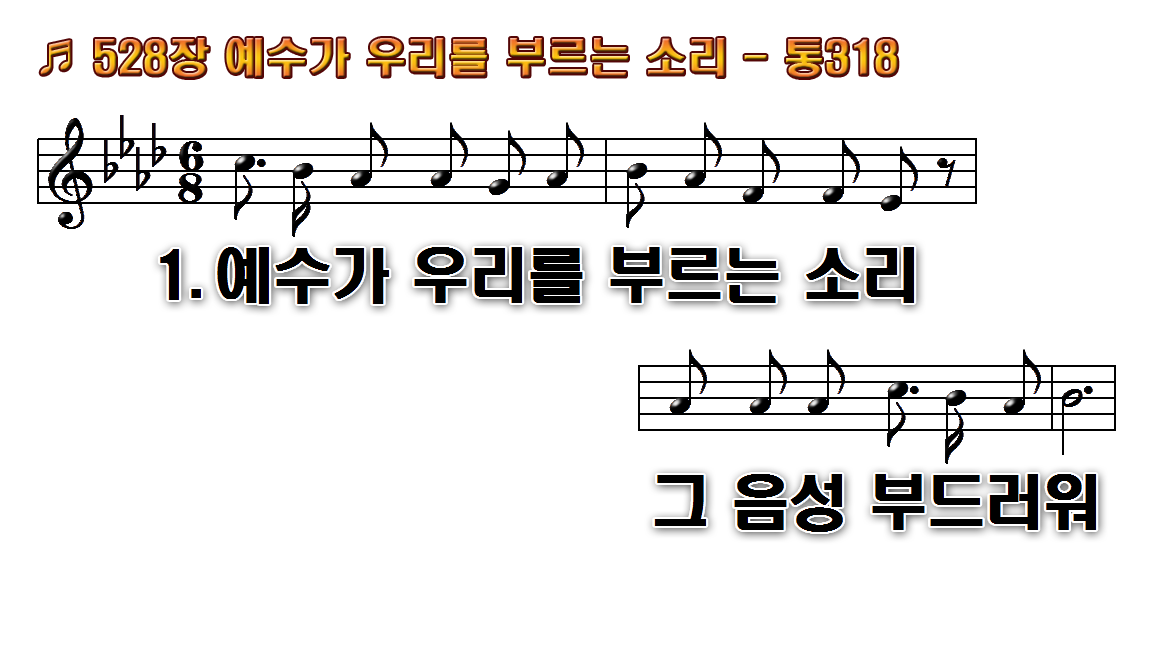 1.예수가 우리를 부르는 소리 그
2.간절히 오라고 부르실 때에
3.세월이 살같이 빠르게 지나
4.우리를 위하여 예비해 두신
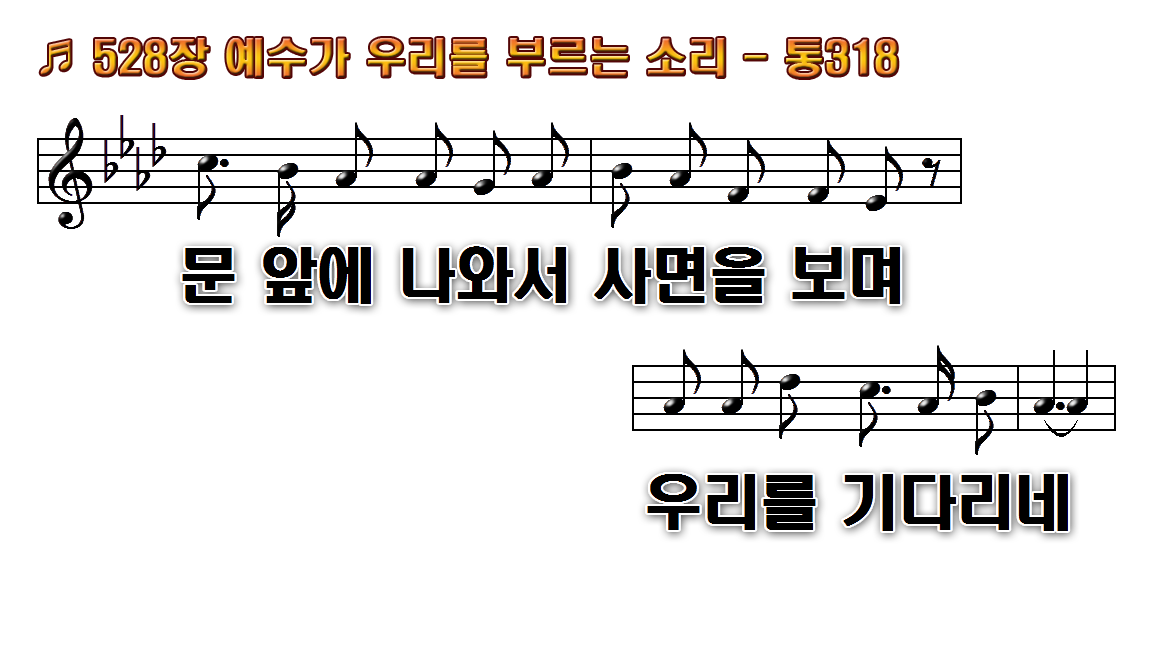 1.예수가 우리를 부르는 소리 그
2.간절히 오라고 부르실 때에
3.세월이 살같이 빠르게 지나
4.우리를 위하여 예비해 두신
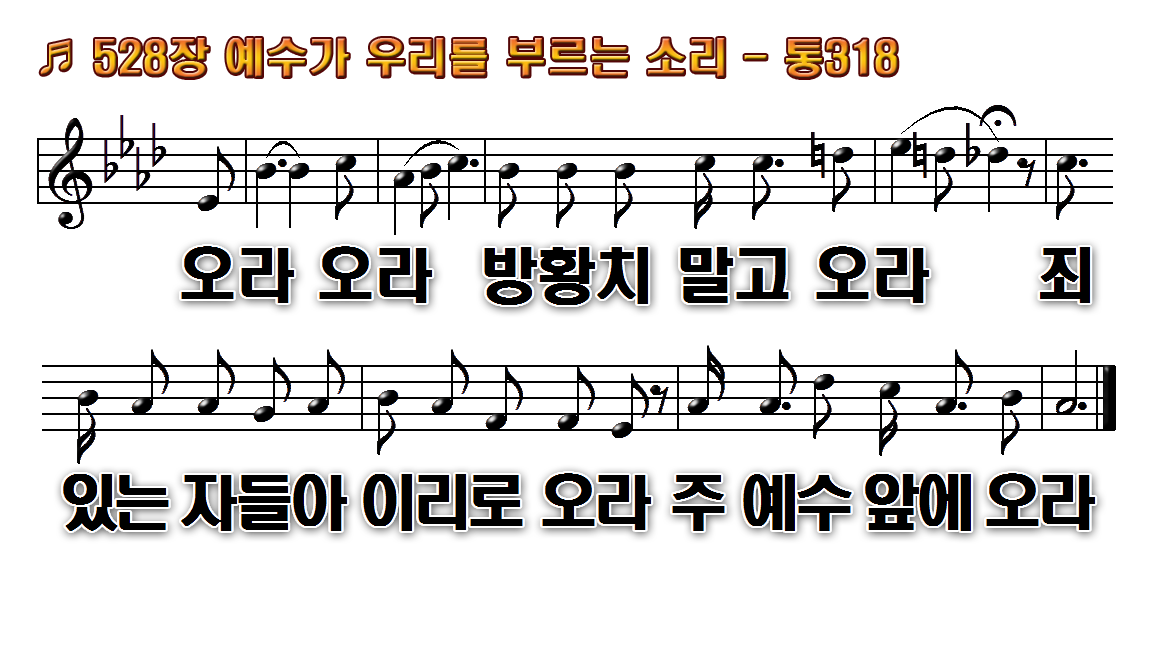 1.예수가 우리를 부르는 소리 그
2.간절히 오라고 부르실 때에
3.세월이 살같이 빠르게 지나
4.우리를 위하여 예비해 두신
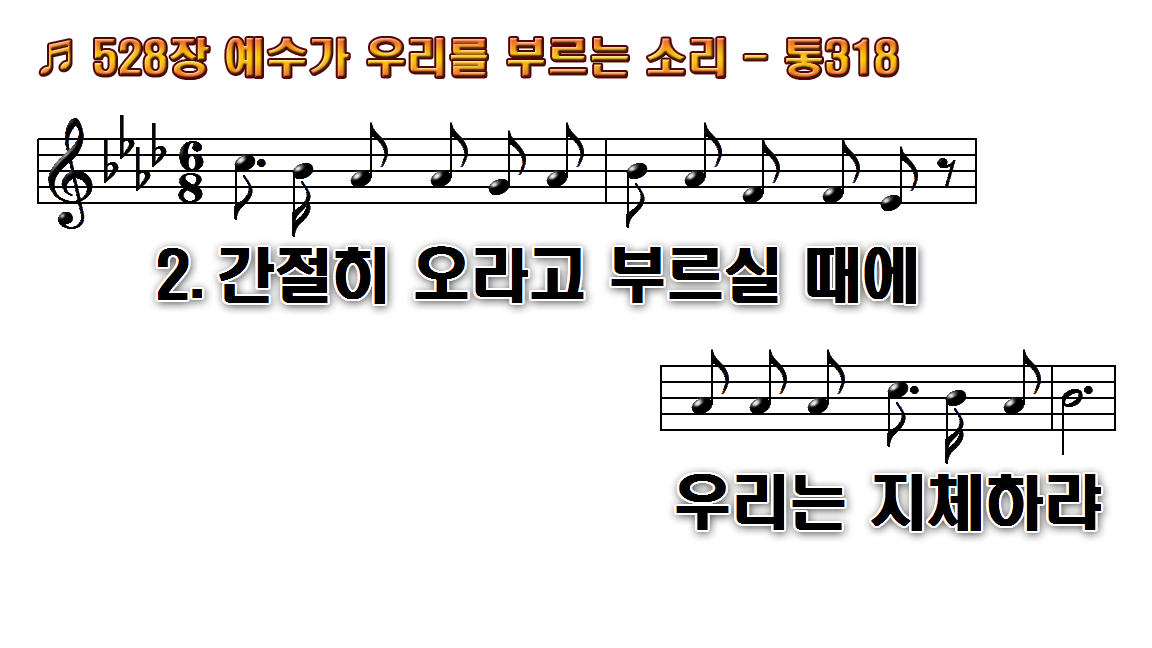 1.예수가 우리를 부르는 소리 그
2.간절히 오라고 부르실 때에
3.세월이 살같이 빠르게 지나
4.우리를 위하여 예비해 두신
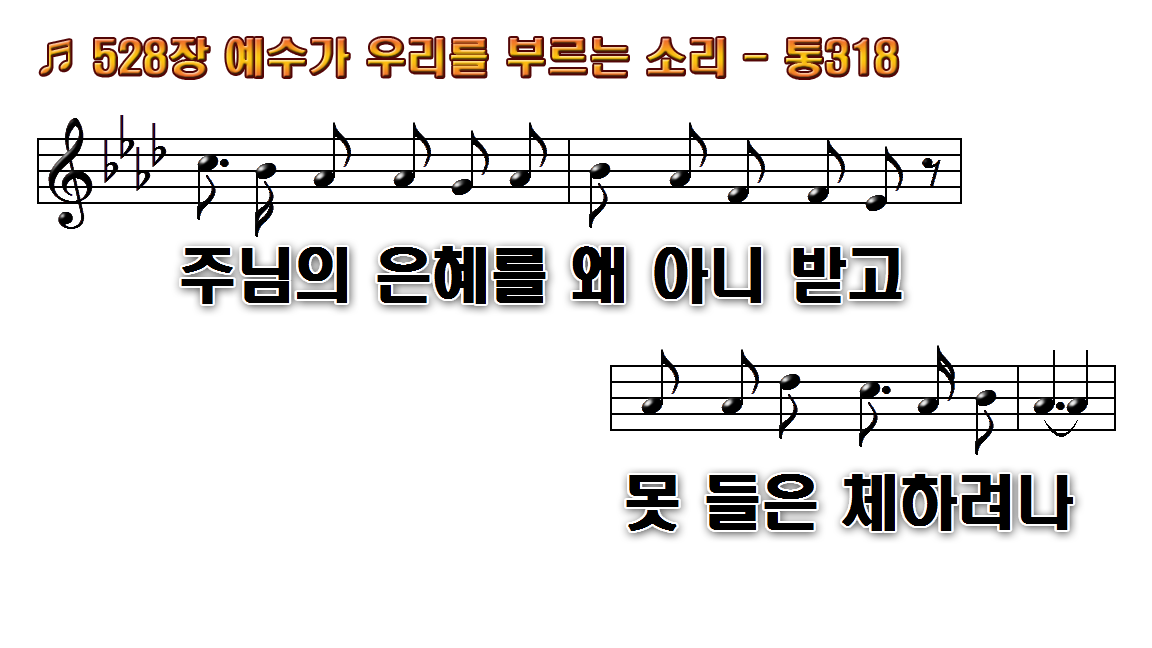 1.예수가 우리를 부르는 소리 그
2.간절히 오라고 부르실 때에
3.세월이 살같이 빠르게 지나
4.우리를 위하여 예비해 두신
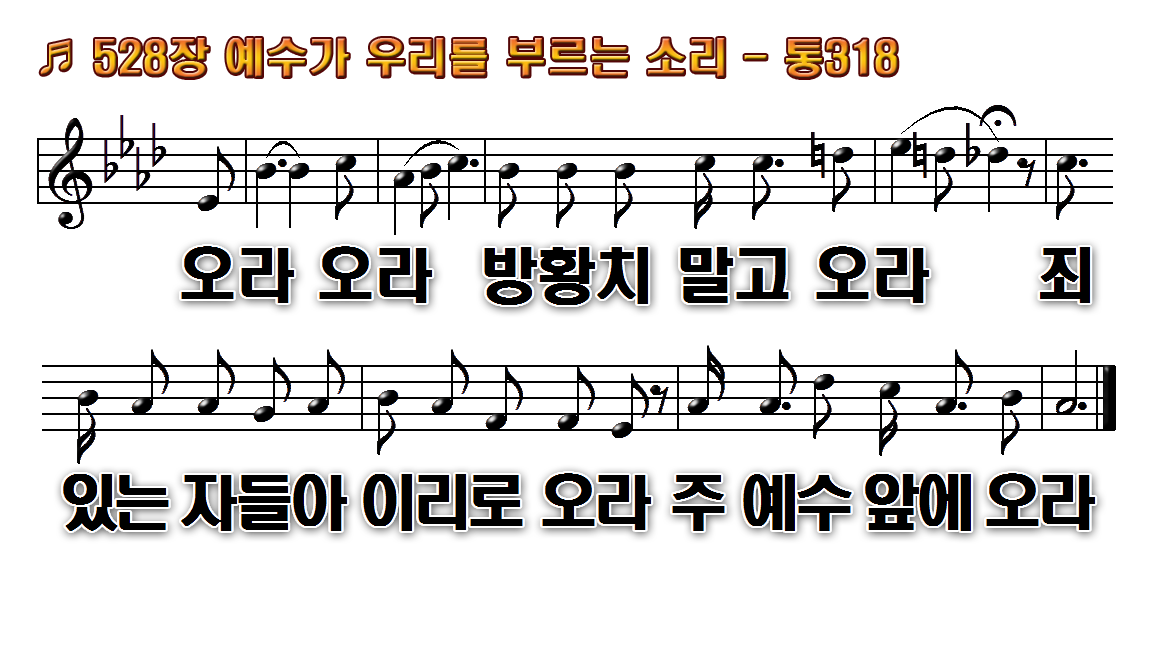 1.예수가 우리를 부르는 소리 그
2.간절히 오라고 부르실 때에
3.세월이 살같이 빠르게 지나
4.우리를 위하여 예비해 두신
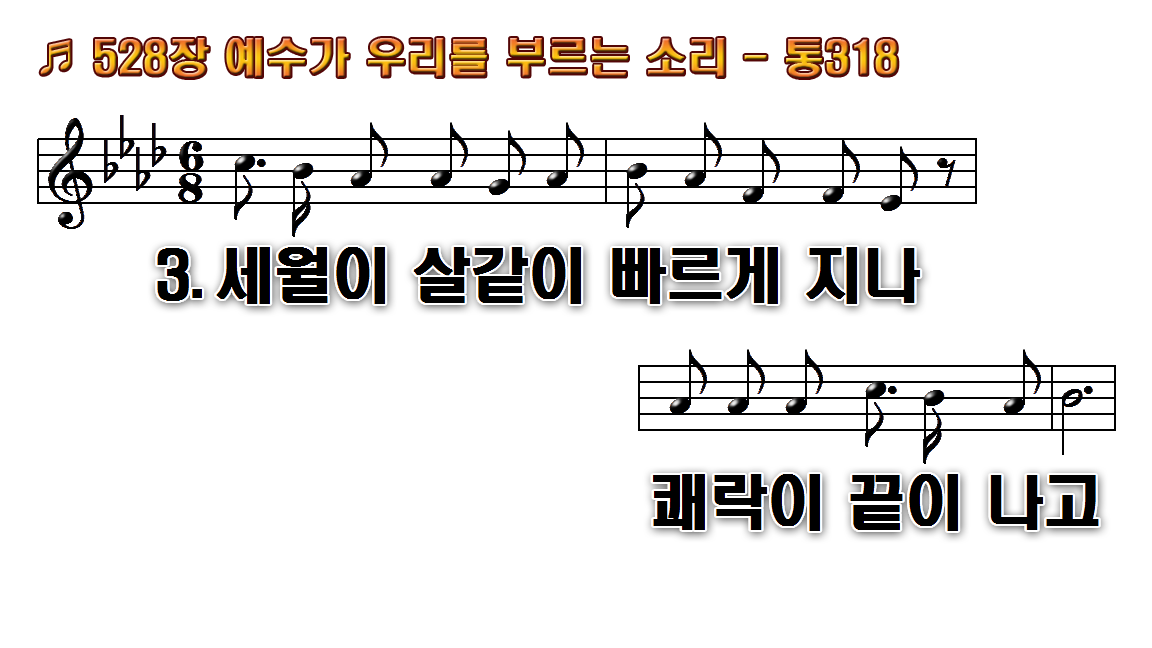 1.예수가 우리를 부르는 소리 그
2.간절히 오라고 부르실 때에
3.세월이 살같이 빠르게 지나
4.우리를 위하여 예비해 두신
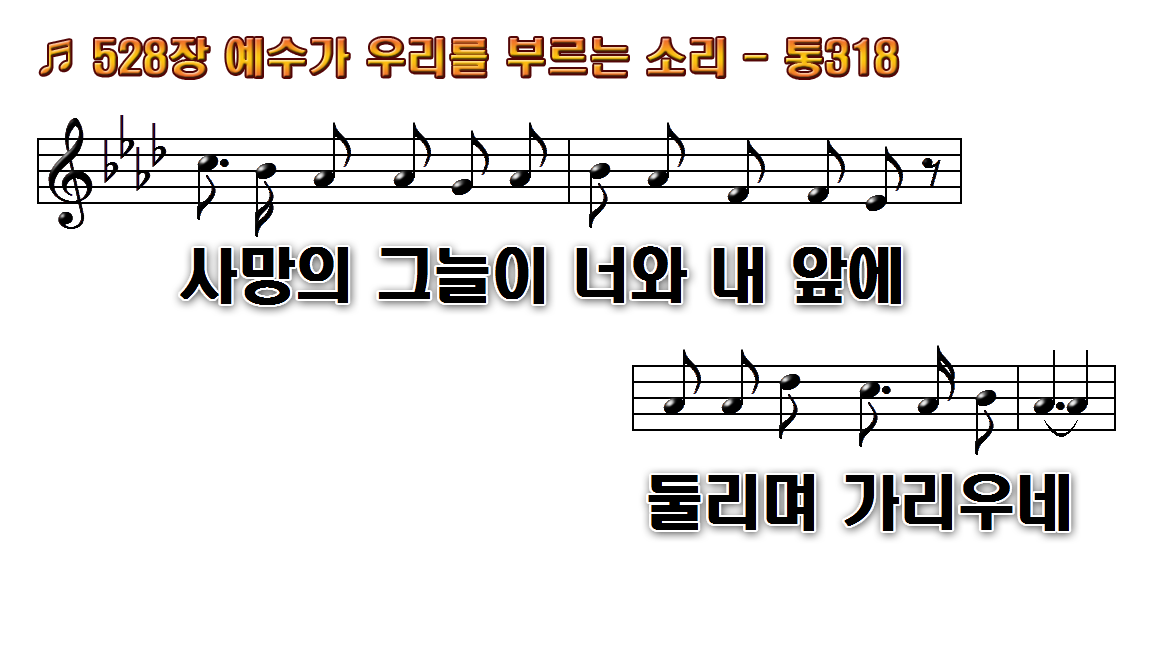 1.예수가 우리를 부르는 소리 그
2.간절히 오라고 부르실 때에
3.세월이 살같이 빠르게 지나
4.우리를 위하여 예비해 두신
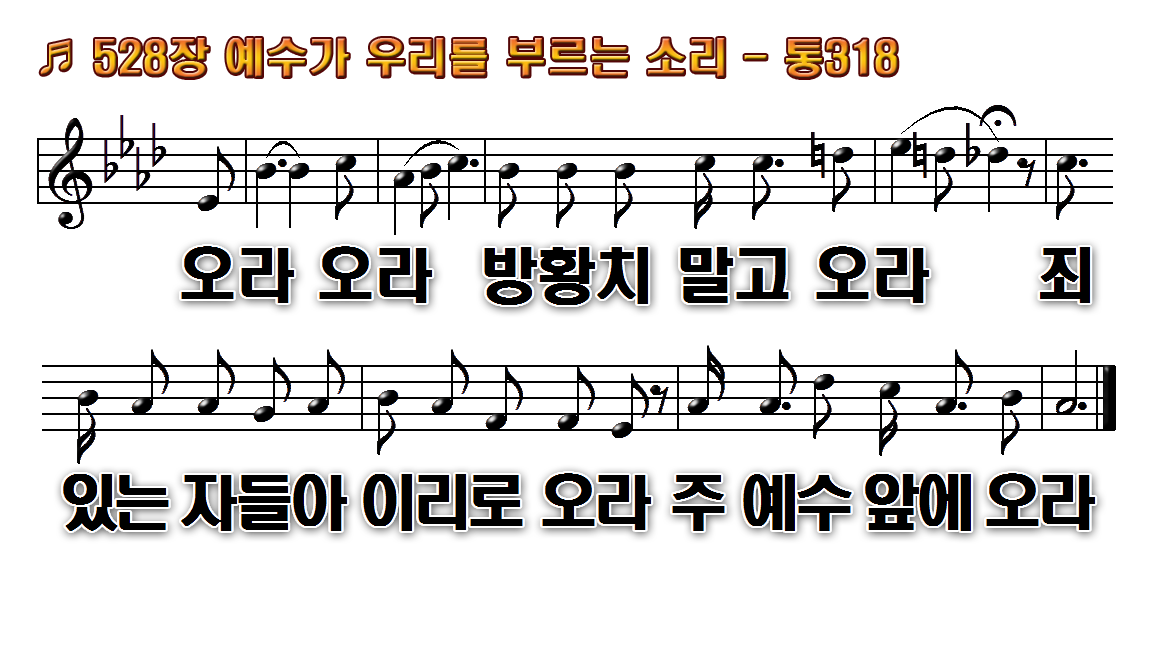 1.예수가 우리를 부르는 소리 그
2.간절히 오라고 부르실 때에
3.세월이 살같이 빠르게 지나
4.우리를 위하여 예비해 두신
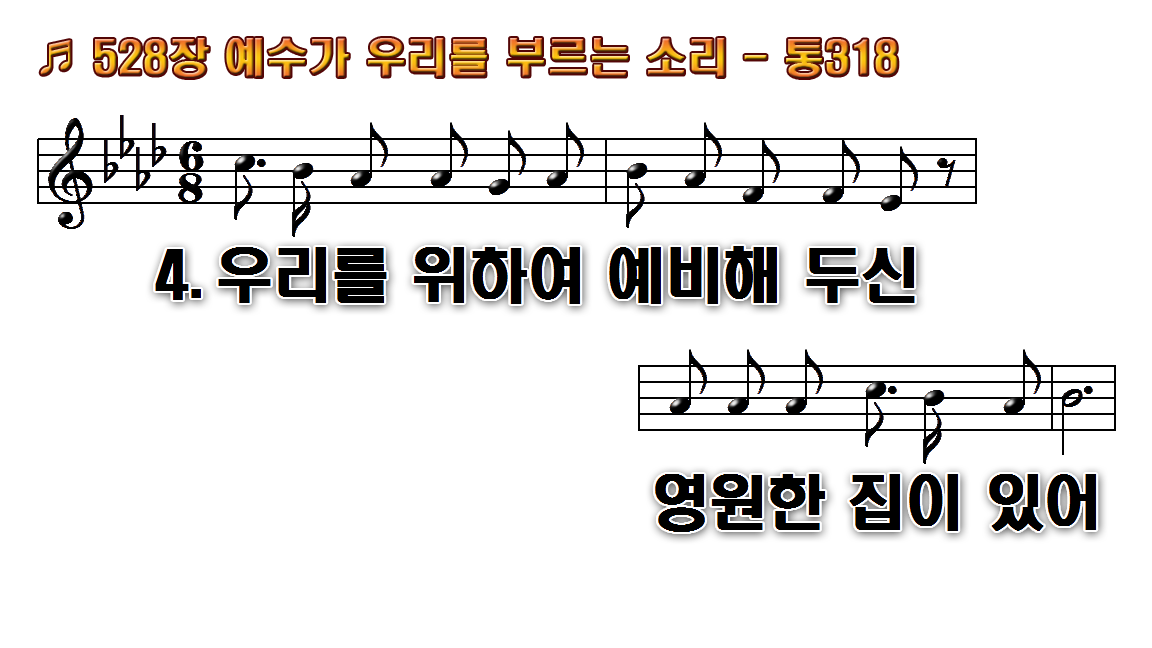 1.예수가 우리를 부르는 소리 그
2.간절히 오라고 부르실 때에
3.세월이 살같이 빠르게 지나
4.우리를 위하여 예비해 두신
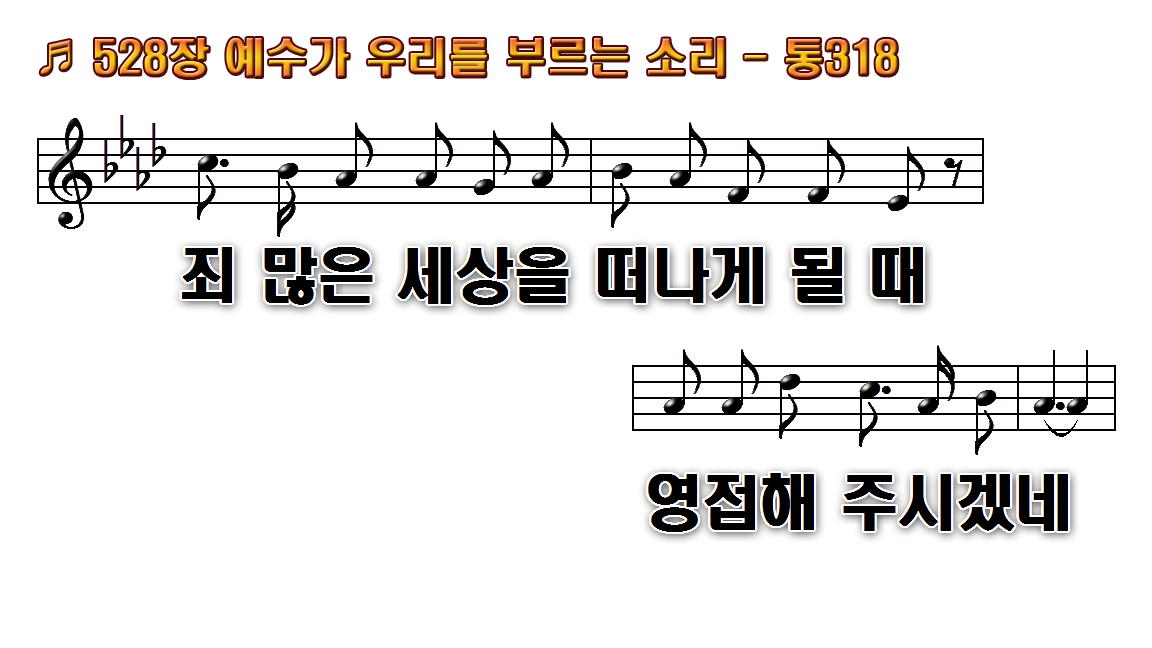 1.예수가 우리를 부르는 소리 그
2.간절히 오라고 부르실 때에
3.세월이 살같이 빠르게 지나
4.우리를 위하여 예비해 두신
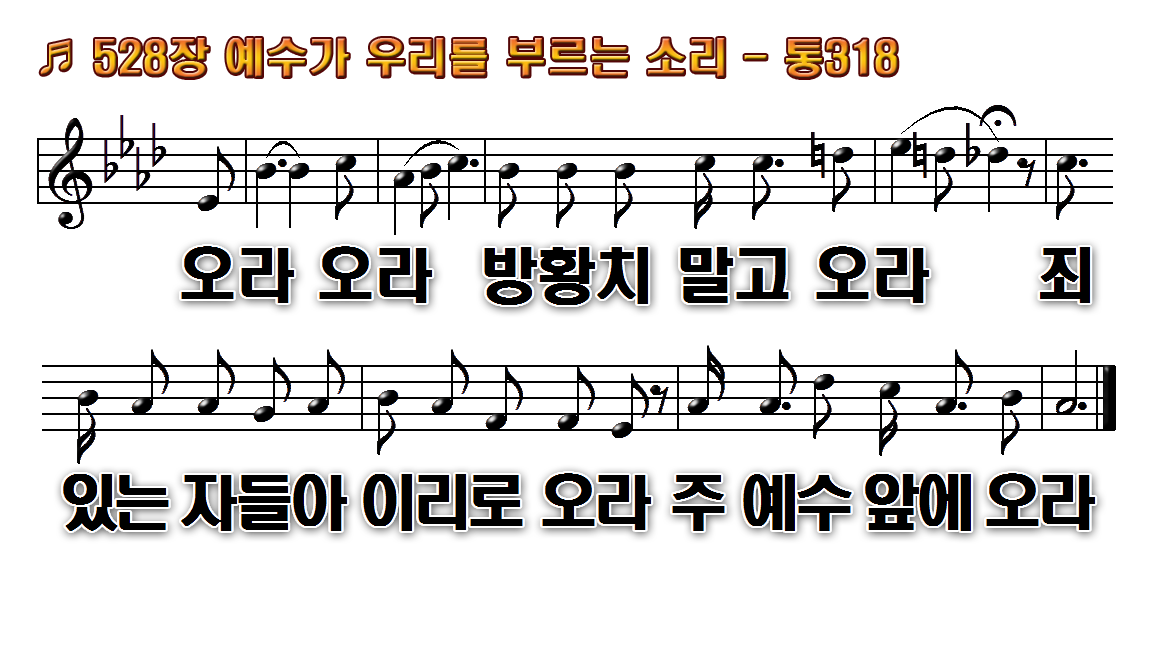 1.예수가 우리를 부르는 소리 그
2.간절히 오라고 부르실 때에
3.세월이 살같이 빠르게 지나
4.우리를 위하여 예비해 두신